Insert the Title of the Poster HereNames of ResearchersName of Institution can be placed here
Introduction
Methods
Conclusion
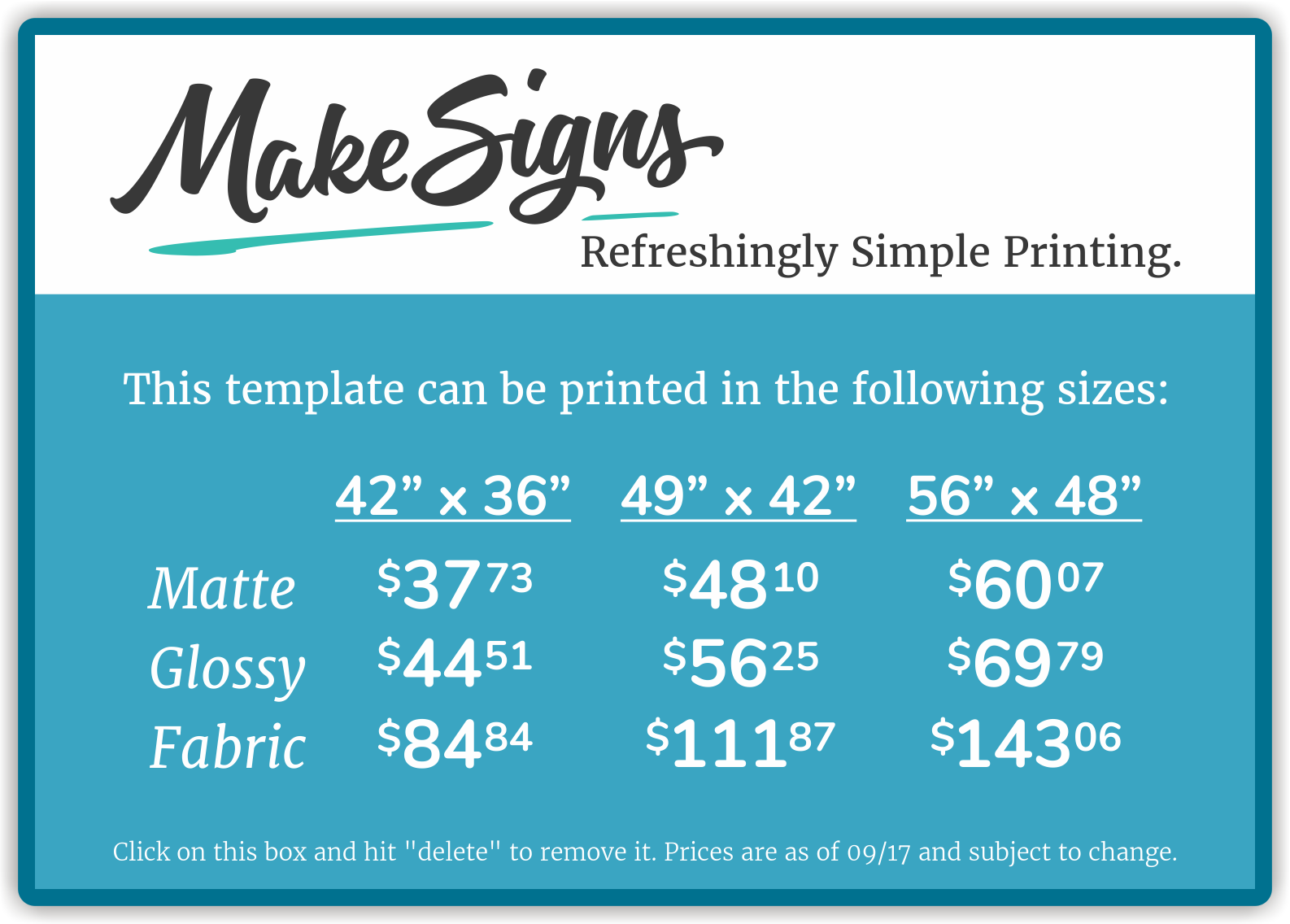 Insert your text here. You can place your organizations logos on either side of the title of the poster. 
Insert your text here. You can place your organizations logos on either side of the title of the poster.  Remember, you can change template colors to suit your own taste or institution colors. The graphic can be replaced with several smaller graphics. Insert your text here. You can place your organizations logos on either side of the title of the poster.  Remember, you can change template colors to suit your own taste or institution colors.
Insert your text here. You can place your organizations logos on either side of the title of the poster.  Remember, you can change template colors to suit your own taste or institution colors. The graphic can be replaced with several smaller graphics. Insert your text here. You can place your organizations logos on either side of the title of the poster.  Remember, you can change template colors to suit your own taste or institution colors.
Put your information here. Remember to size your font accordingly. 
Point one
Second conclusion
Sub point
Next interesting point
Sub point
Sub point
Last point of interest
Sub point
Sub point
Sub point
Chart or Graphic title here
Insert your text about the chart here. 
Interesting info
Point  two
Third note
Fourth finding
Objectives
Insert your text here. Remember to size your font to fit your information into the space. The larger your font, the easier it will be for others to read your poster. 

Objective one
Sub point
Objective two
Objective three
Objective four
Insert your text here. You can place your organizations logos on either side of the title of the poster.  Remember, you can change template colors to suit your own taste or institution colors.
North
  East
  West
References
Insert references here
Funding Source:  these gracious people listed here